Красная книга
Красноярского края
Растения                              Подготовил: Машукова Н.С.
Ежедневно в мире исчезает по несколько видов животных и растений. К сожалению не всё благополучно и у нас. В Красноярском крае произрастает свыше 3000 видов высших сосудистых растений, разнообразны мохообразные, лишайники и грибы.
Сибирский кедр.Благодаря своим полезным целебным свойствам Кедр сибирскийприменяется как в официальной, так и в народной медицине. Так жевыращивают Кедр сибирский и в декоративных целях.
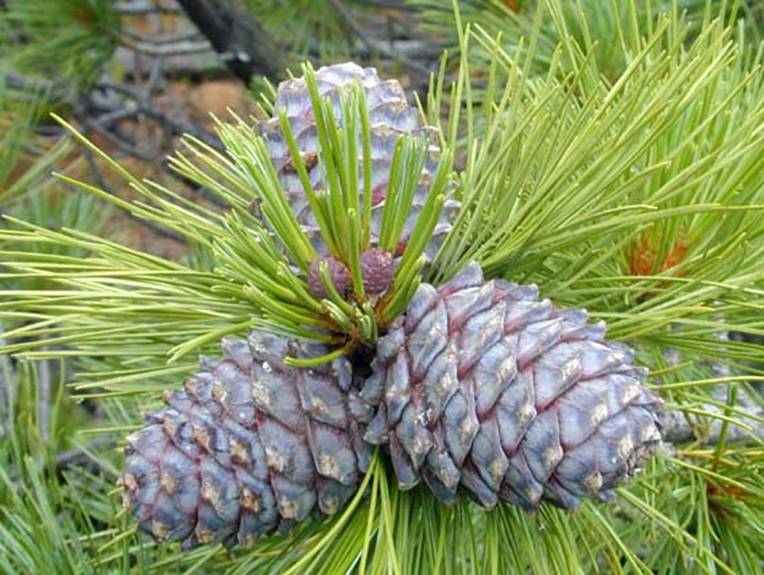 Карликовая березаВыращивание требует создания специфических почвенных условий (торфяной подушки) и режима постоянного увлажнения; при обычном способе культуры растения постепенно выпадают.
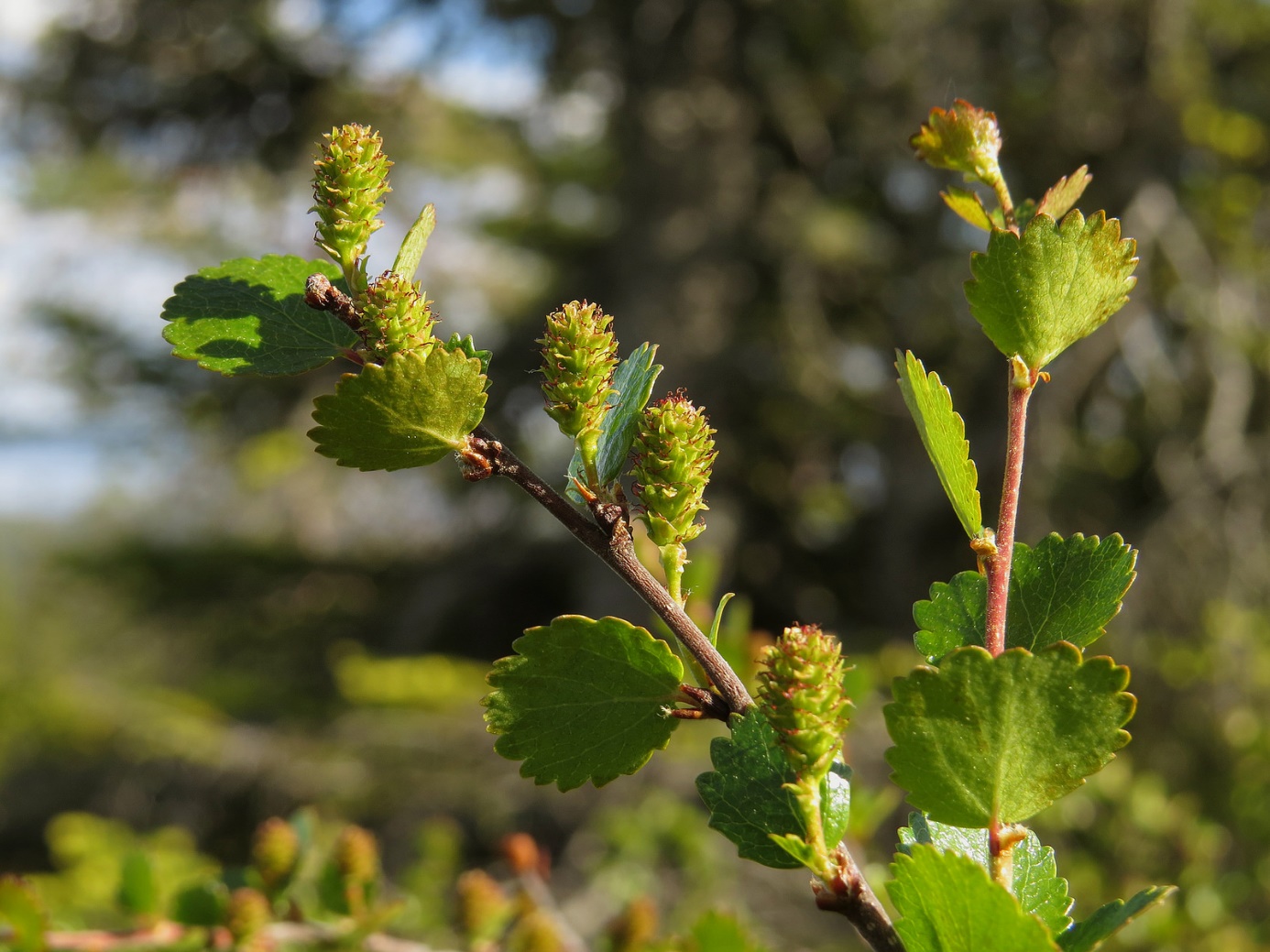 ЖаркиКупальница или, в простонародье, жарки можно встретить на влажных лугах и на высокогорье Сибири. В природе их насчитывается около 30 видов. Это растения с яркими оранжевыми цветками, которые похожи на огоньки. Жарки занесены в Красную книгу, поэтому нужно оберегать эти чудесные создания!
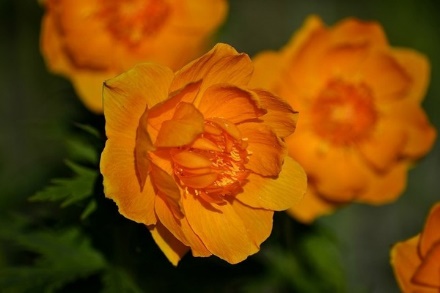 Кавказский подснежникРоскошные белые колокольчики, которые появляются уже в конце зимы на первых проталинках, а иногда прямо на подтаявшем снегу. Они привлекают взгляд, ими можно любоваться бесконечно. Найти подснежник можно в Краснодарском крае, на территории Ставрополья и в горах Грузии.
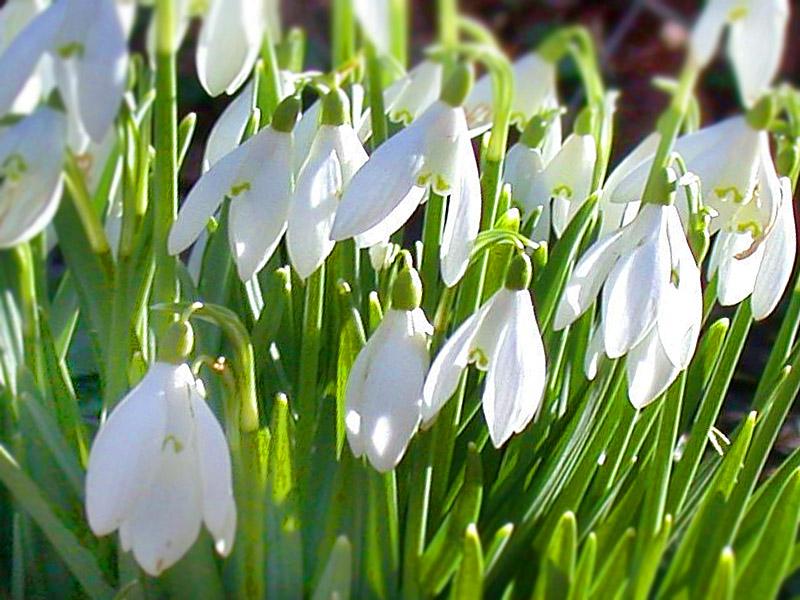 Венерин башмачокмноголетнее травянистое растение с 1-2 оригинальными цветками, горизонтальным корневищем и крупными листьями эллиптической формы. Сложная форма цветков, которые расцветают в июле, состоит из туфлеобразной губы желтого цвета с коричневато-красным околоцветником.
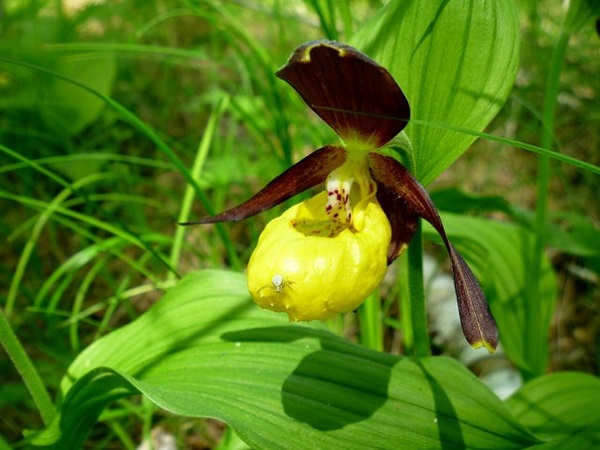 Незабудка енисейскаяУничтожение местообитаний человеком. Большая часть известной популяции в окр. г. Красноярска на о. Отдыха уничтожена при строительных работах.
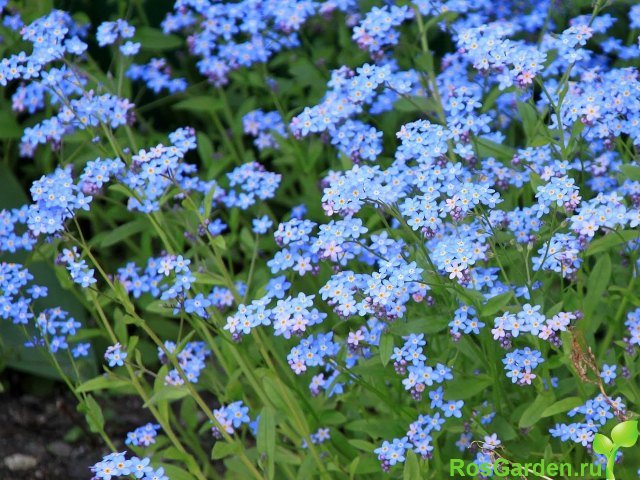 Осока колючковатаяОбитает в лиственных лесах, зарослях кустарников, на сырых лесных лугах. Предпочитает сухие или свежие суглинистые почвы, подстилаемые известняками.
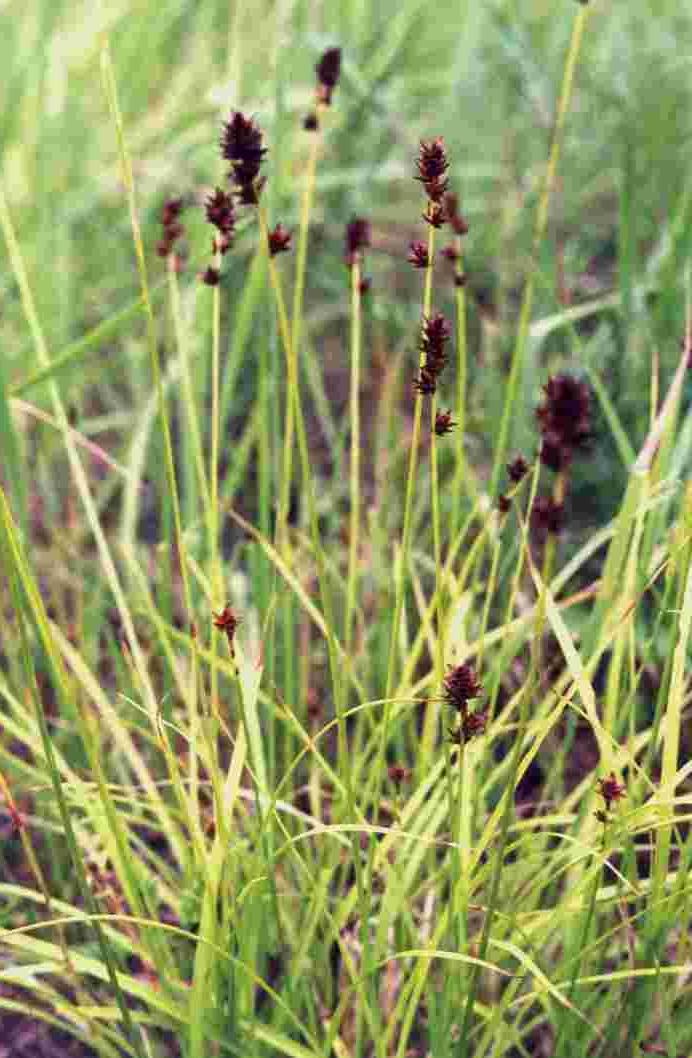 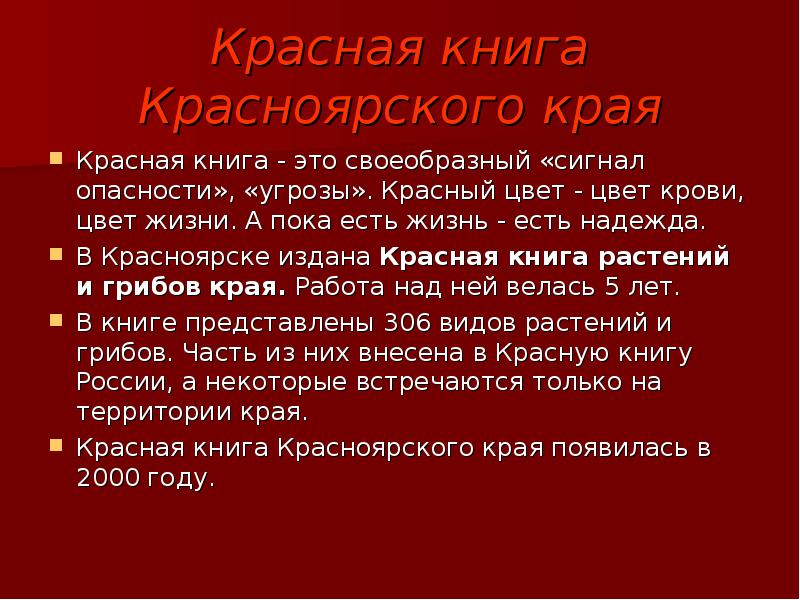